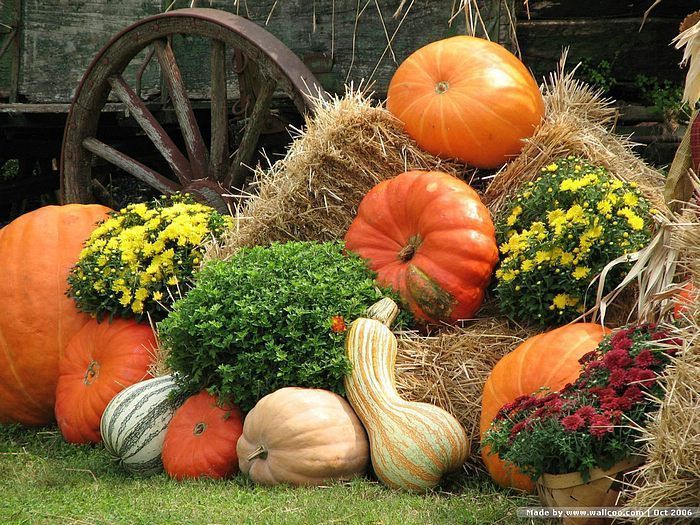 Belair Church News
November 2018
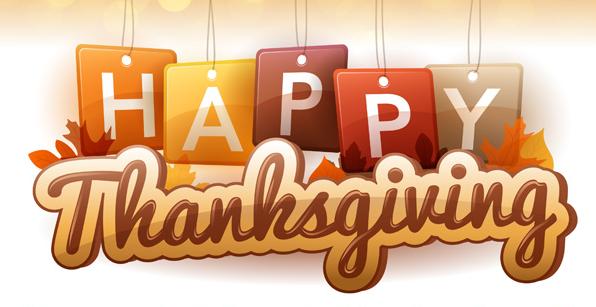 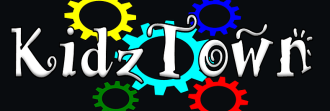 Ages 4-11
Sundays @ 10:30
Thursday, November 22ndPsalm 136:1 O give thanks unto the Lord; for he is good:
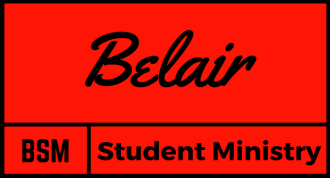 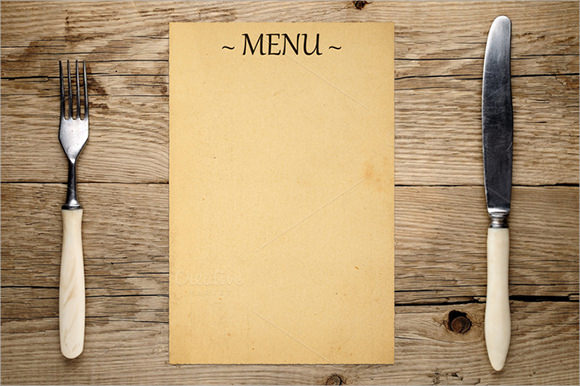 Nov 7     Spaghetti 
Nov 14   Brunswick Stew
Nov 21   No Dinner
Nov 28   Shrimp Gumbo 

$2.50 Person $6 Family (6:00 PM)
Ages 12-19
Sundays 4-6 PM
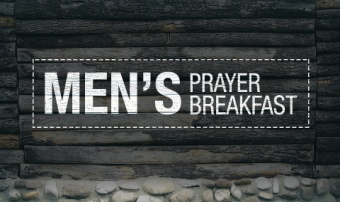 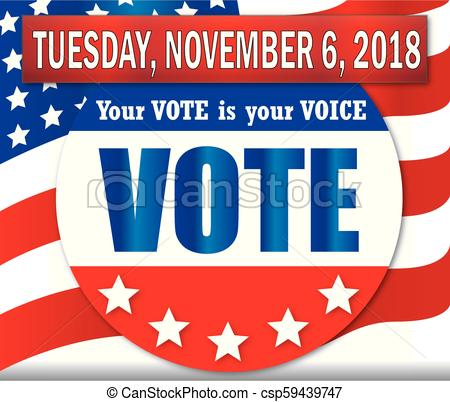 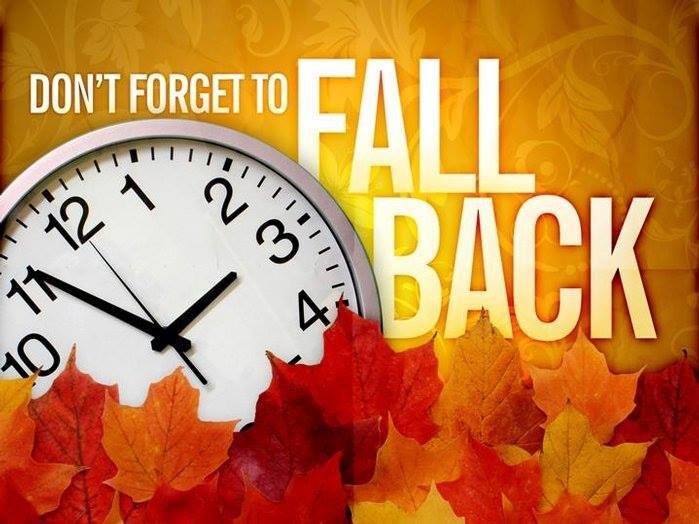 Mondays 8 AM
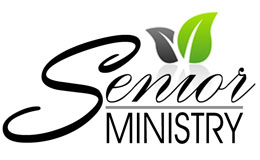 November 4th
TuesdayNovember  13th10:00 AM
111111111
Belair Church 599 S. Old Belair Road Grovetown, Georgia 30813 (706) 854-9556